Zásobovanie, výroba a odbyt
3. Prednáška
Doc. Ing. Mária Ďurišová, PhD.
Obsah prednášky
Literatúra: Podniková ekonomika s. 83-121

charakteristika podnikových informačných systémov
charakteristika primárnych podnikových procesov zásobovanie, výroba, odbyt
charakteristika podporných podnikových procesov  financovanie, investovanie, personalistika
zásobovanie – charakteristika, štruktúra zásob, oceňovanie a evidencia zásob,
výroba – charakteristika, výrobná kapacita
odbyt – charakteristika, plánovanie marketingového mixu.
Charakteristika podnikových informačných systémov 

Podnikový informačný systém 
je účelové usporiadanie vzťahov medzi ľuďmi, dátovými zdrojmi a metódami ich spracovania, vrátane technických a technologických prostriedkov. 

Jeho účelom je tvorba a prezentácia informácií pre potreby ich užívateľov.
Priebeh primárnych a podporných podnikových procesov podporujú informačno-komunikačné technológie (IKT).
Aplikácie (moduly) MIS
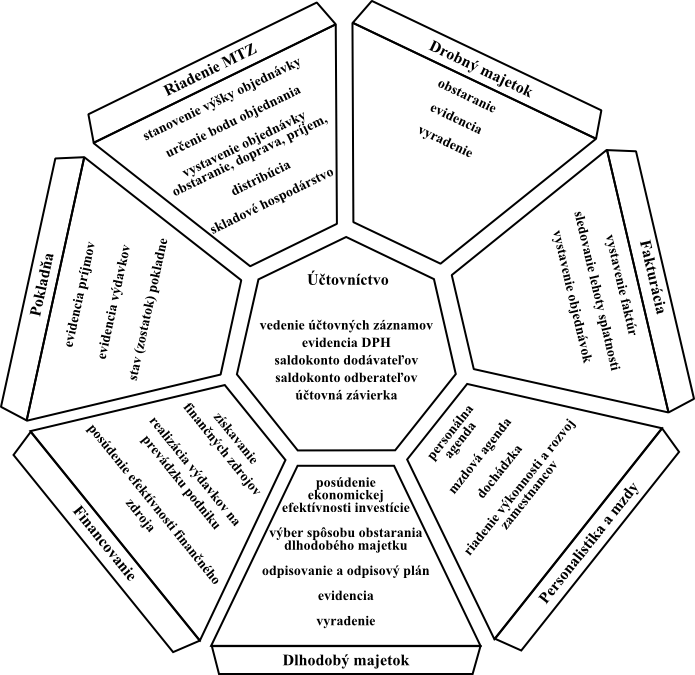 Primárne podnikové procesy
Výroba
Odbyt
Zásobovanie
stanovenie potrieb zásob, 
obstaranie, 
doprava, 
príjem na sklad, 
distribúcia,
-skladové hospodárstvo,
-riadenie zásob, 
-úprava zásob pred odovzdaním do výroby, 
-vybavovanie reklamácii.
priama premena vstupov na výstupy
-prieskum trhu,
-činnosti zamerané na podporu predaja,
-doprava, 
-inštalácia, montáž, 
opravy, servis,
Podporné podnikové procesy
Podporné činnosti


Personalistika - riadenie ľudských zdrojov – získavanie a prijímanie zamestnancov, zvyšovanie ich kvalifikácie, spôsob odmeňovania a stimulovania zamestnancov podniku. 
 
Financovanie - cieľom je zabezpečiť pre podnik dostatočný objem  finančných zdrojov, zachovanie a udržanie finančnej rovnováhy a optimálnej kapitálovej štruktúry. 
 
Investovanie je zamerané na obnovu a rozšírenie hmotného a nehmotného dlhodobého majetku, v menšej miere o investovanie do finančného majetku.
Podporné podnikové procesy
Výskum a vývoj na základe vlastných alebo externých vedeckých a technických poznatkov zdokonaľovať vyrábané výrobky a poskytované služby - výrobková inovácia, zlacňovať a zvyšovať produktivitu používaných výrobných postupov - technologické inovácie. 

Všeobecná administratíva - zahŕňa účtovníctvo, všeobecné riadenie podniku, právnu pomoc, plánovanie.
Zásobovanie
predstavuje množinu činností, cieľom ktorých je zabezpečenie všetkých materiálových potrieb podniku pre primárne aj podporné podnikové činnosti v požadovanom sortimente, množstve, kvalite a čase dodávky, pri zohľadnení aspektu hospodárnosti.
Zásoby podniku
OBEŽNÝ MAJETOK
Zásoby
Pohľadávky
Krátkodobý finančný majetok
a finančné účty
Štruktúra zásob podniku podľa vecnej podstaty
Materiál 

Zásoby vlastnej výroby

Tovar
Štruktúra zásob podniku podľa potreby vo výrobnom procese
bežné 

sezónne

poistné 
 
technologické
Obstaranie materiálových zásob

Ocenenie materiálových zásob
Funkcie zásob
- Sú vstupom do výrobného procesu, nevyhnutným predpokladom jeho realizácie.
 Zabezpečujú plynulosť výrobného procesu, t.j.  odstaňujú časový nesúlad medzi jednotlivými stupňami výroby, kapacitný nesúlad medzi výrobou polotovarov a ich spotrebou v nadväzujúich výrobných operáciách. 
 Preklenujú časový nesúlad medzi výrobou (ponukou) a spotrebou  (dopytom).
 Kryjú nepredvídateľné výkyvy v dopyte alebo pri doplňovaní zásob (poistné zásoby).
 Zámerné vytváranie zásob.
Dôvody, pre ktoré sa venuje zvýšená pozornosť určeniu veľkosti zásob:

 Zabezpečenie plynulosti výrobného procesu,
 Viazanie finančných zdrojov,
 Náklady, ktoré vyvolávajú zásoby.
Evidencia materiálových zásob 
  objednávka,
  dodací list, faktúra
  príjemka,
  výdajka,
  skladová karta.
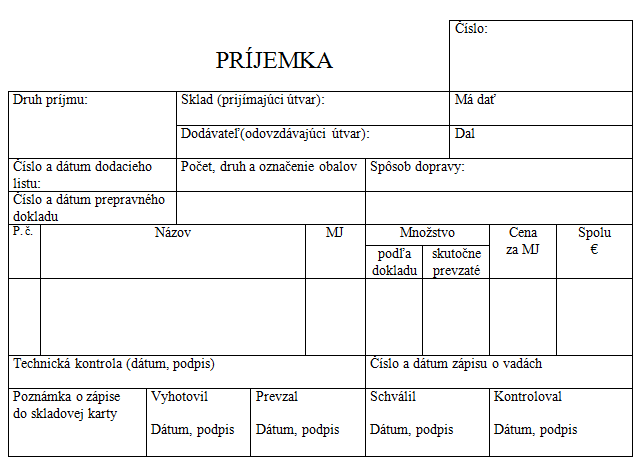 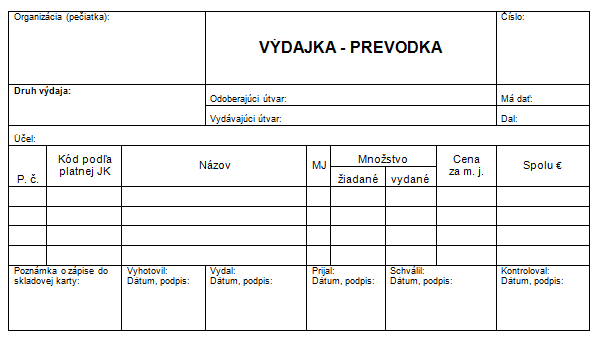 Výroba  

Je proces v rámci ktorého dochádza k premene určitej kombinácie výrobných faktorov na hmotné výrobky alebo služby.

Zjednodušene možno povedať, že ide o spracovanie  materiálu výkonnou prácou, s použitím dlhodobého majetku do podoby finálnych produktov.
Výrobné faktory
Základné členenie podnikových výrobných
faktorov: (podľa Günter Wöhe)

dispozitívne -  riadiaca práca,
elementárne -  výkonná práca,
                       -  dlhodobý hmotný majetok,
                       -  materiál.
Odbyt
Zahŕňa súbor činností, ktorých cieľom je realizácia výkonov podniku 

Vychádza z analýzy potrieb trhu – zákazníkov

Marketingový mix - 
výrobková politika,
cenová politika,
komunikačná politika,
distribučná politika.
Výrobková politika
ponuka výrobkov, ktoré sú na trhu žiadané,
zaradenie nových výrobkov do výborného programu,
inovácie existujúcich výrobkov,
odlíšenie sa od ponuky konkurencie,
zvýšenie kvality výrobkov,
pridanie doplnkového úžitku k základnému úžitku, 
atď.
Cenová politika
spôsob stanovenia ceny výrobku,
využitie ceny ako nástroja na podporu odbytu,
uplatnenie rôznych druhov zliav,
stanovenie platobných podmienok,
atď.
Komunikačná politika
výber spôsobu propagácie
výber výrobkov, o ktorých bude zákazník informovaný,
atď.
Distribučná politika
Výber spôsobu predaja výrobkov,
    veľkoobchodná sieť
    predajcovia
    priamy predaj.